AIM: How are different regions unique?
Do Now: Quiz
Questions
How many time zones exist on earth?
How many degrees longitude make up a time zone?
What is the name of the meridian that lies at 180 degrees longitude?
Answers
24
15
The International Date Line
Regional Studies Approach
Each region has its own distinct landscape that results from a unique combination of social relationships and physical processes.
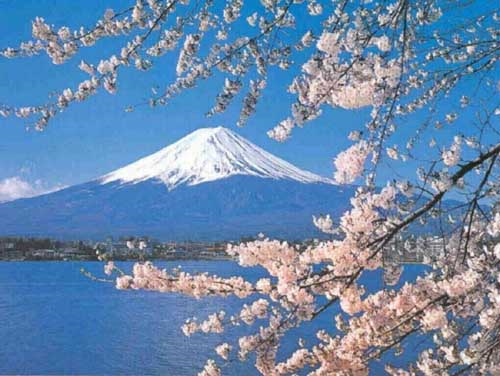 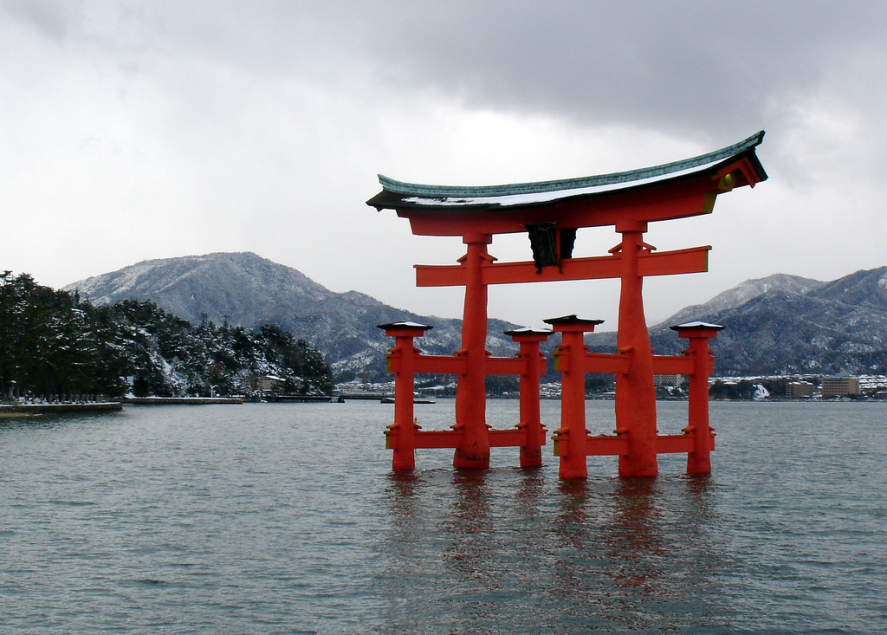 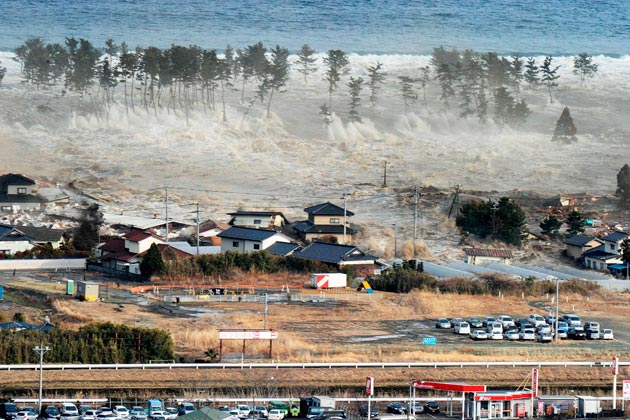 Two factors lead to the distinct landscapes of regions.
Human characteristics

Environmental characteristics
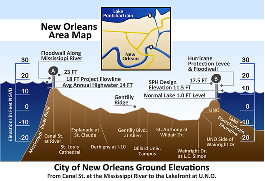 How are regions different?
Region divides the world into manageable units for geographic study. Regions have some sort of characteristic that unifies the area. Regions can be formal, functional, or vernacular.
Formal Region (Uniform/Homogenous)
An area where everyone shares in common one or more distinct characteristics.
Ie: country, state, town, county
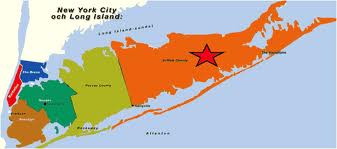 Functional Regions (Nodal Regions)
Organized around a focal point or node.  Usually have an economic basis.  The further away one gets from the center, distance decay sets in, and the connection grows weaker.
Ie: Southwest
airlines service
 map.
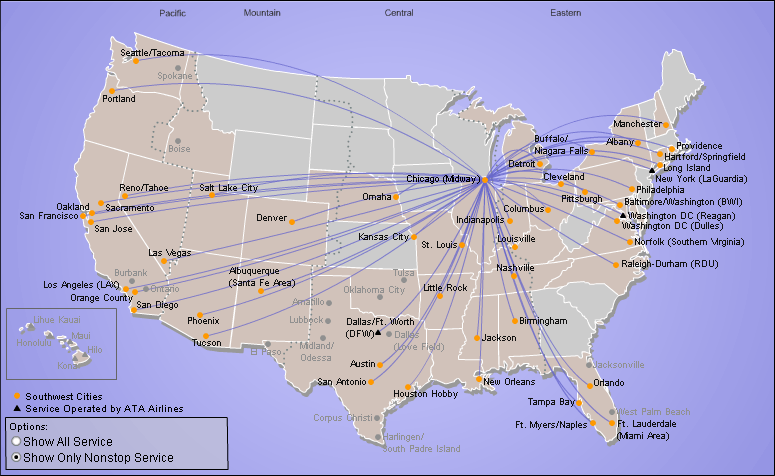 Vernacular Regions (Perceptual region)
Vernacular regions are perceived regions.  They exist because people believe they exist as part of their cultural identity.

How do you perceive the city?

How do you perceive upstate?
Vernacular Region Illustrated
Culture
Geographers refer to culture when thinking about how different regions are unique.
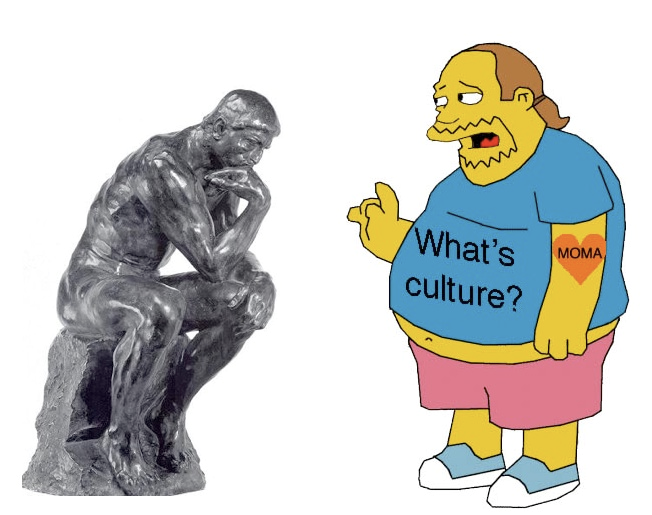 Some Long Islanders look like this…
Culture
An integrated pattern of human knowledge, belief, and behavior that depends upon the capacity for symbolic thought and social learning
The set of shared attitudes, values, goals, and practices that characterizes an institution, organization, or group
Cultural Ecology
The geographic study of human-environmental relationships.
Environmental Determinism
The idea that the physical environment causes social development.

critics charged that determinism served to justify racism and imperialism.
Possibilism
is the theory that the environment sets certain constraints or limitations, but culture is otherwise determined by social conditions.
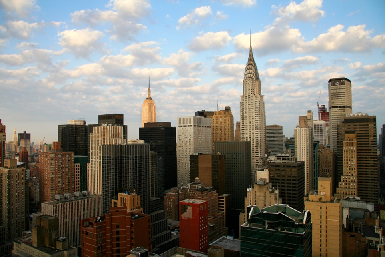 Environmentally Determined?
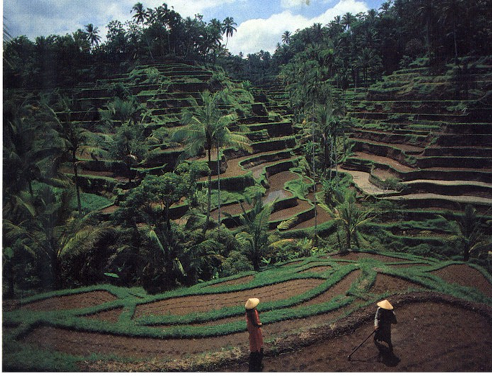 What about Bali,
Indonesia?
5 Major types of climates.
Tropical
Dry
Warm Mid-Latitude
Cold Mid-Latitude
Polar
Tropical
Dry
Warm Mid-Latitude
Cold Mid-Latitude
Polar
Climates affect where we live
Humans have a limited tolerance to extreme environments
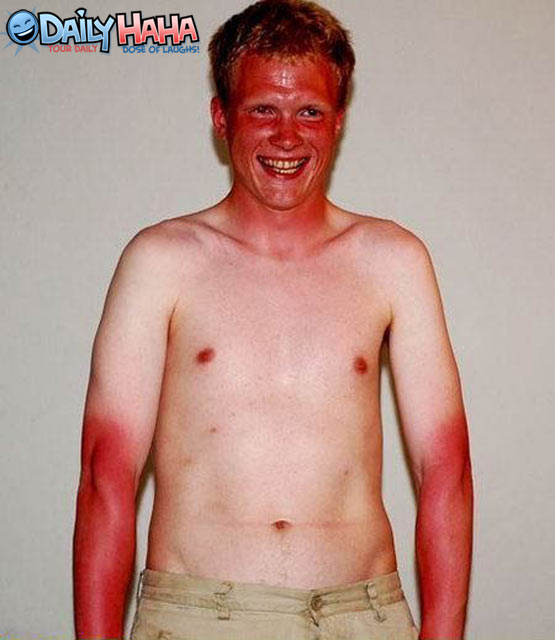 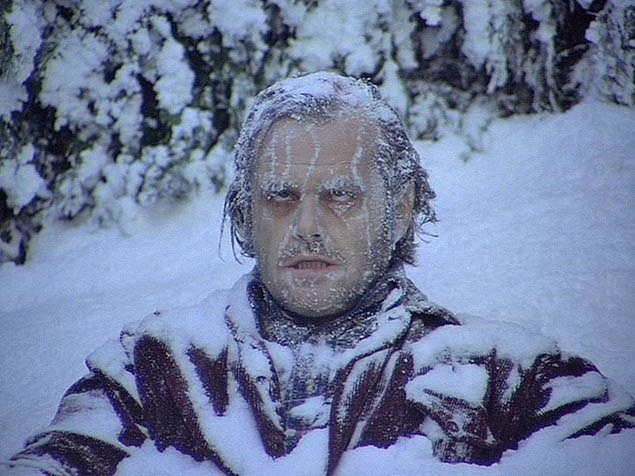 4 major plant biomes
Forest
Savanna
Grassland
Desert
Forest
Savanna
Grassland
Desert
Soil is important for growing stuff.
Two issues we face with soil are;

Erosion
Depletion of Nutrients.

Determine why these problems occur.